Antihistamine
Sabha kathem
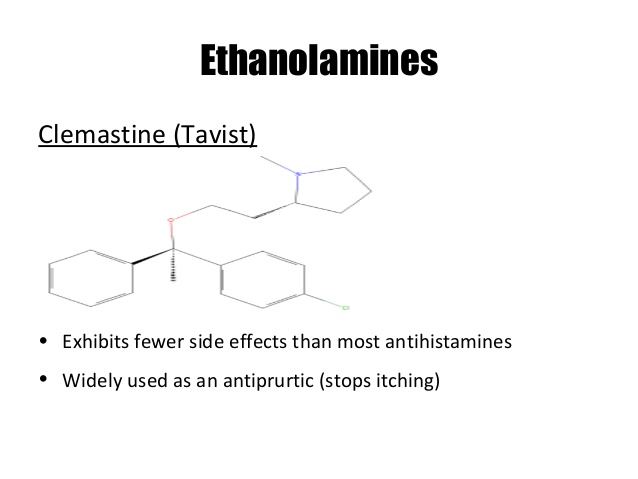 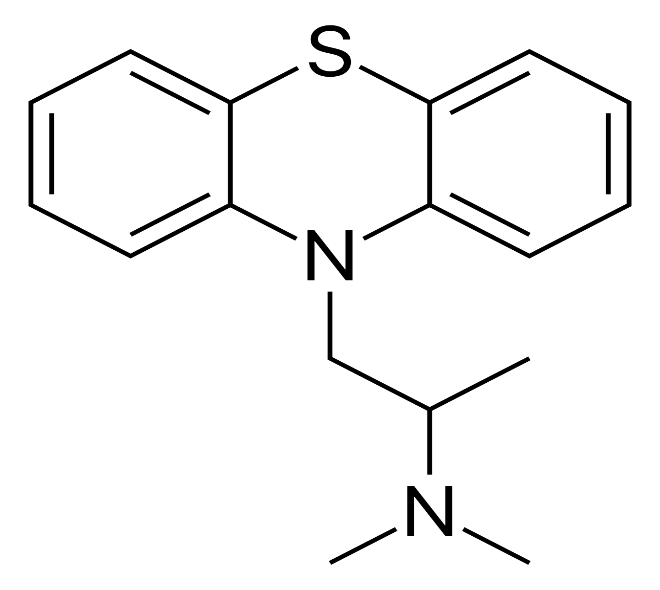 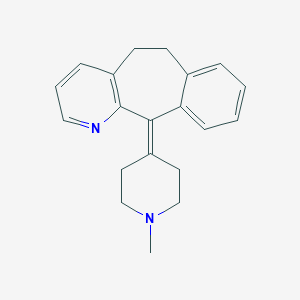